Hemlock Woolly Adelgid
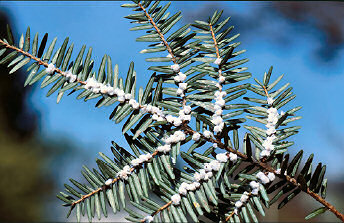 Identifying Characteristics:

Adults and nymphs are 1/16th of an inch long and very hard to find
It produces a white wool-like covering to protect itself and its eggs
Hemlock Woolly AdelgidLife Cycle
Eggs are protected by woolly sacs that are produced by adult adelgids
Eggs hatch into crawlers; search for suitable feeding sites
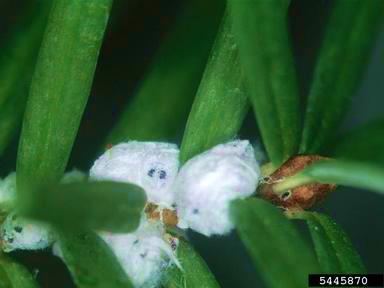 Nymphs molt into adults and lay eggs
Nymphs feed on starches stored within the tree
2
Hemlock Woolly AdelgidLife Cycle
Eggs are protected by woolly sacs that are produced by adult adelgids
Eggs hatch into crawlers; search for suitable feeding sites
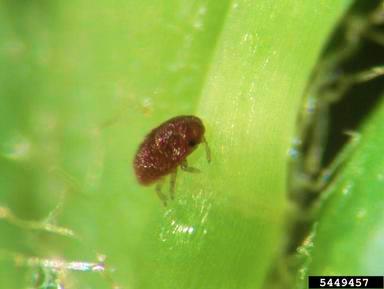 Nymphs feed on starches stored within the tree
Nymphs molt into adults and lay eggs
3
Hemlock Woolly AdelgidLife Cycle
Eggs are protected by woolly sacs that are produced by adult adelgids
Eggs hatch into crawlers; search for suitable feeding sites
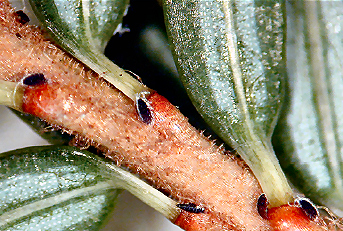 Nymphs feed on starches stored within the tree
Nymphs molt into adults and lay eggs
4
Hemlock Woolly AdelgidLife Cycle
Eggs are protected by woolly sacs that are produced by adult adelgids
Eggs hatch into crawlers; search for suitable feeding sites
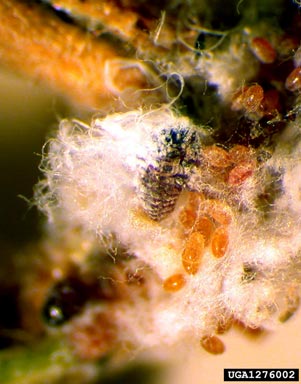 Nymphs feed on starches stored within the tree
Nymphs molt into adults and lay eggs
5
Hemlcok Woolly AdelgidCommon Host Trees
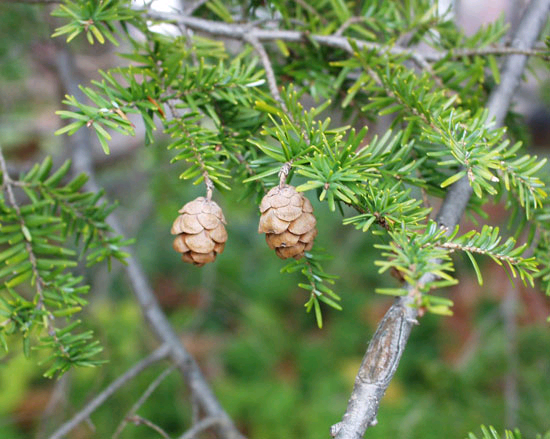 Eastern Hemlock
Carolina Hemlock
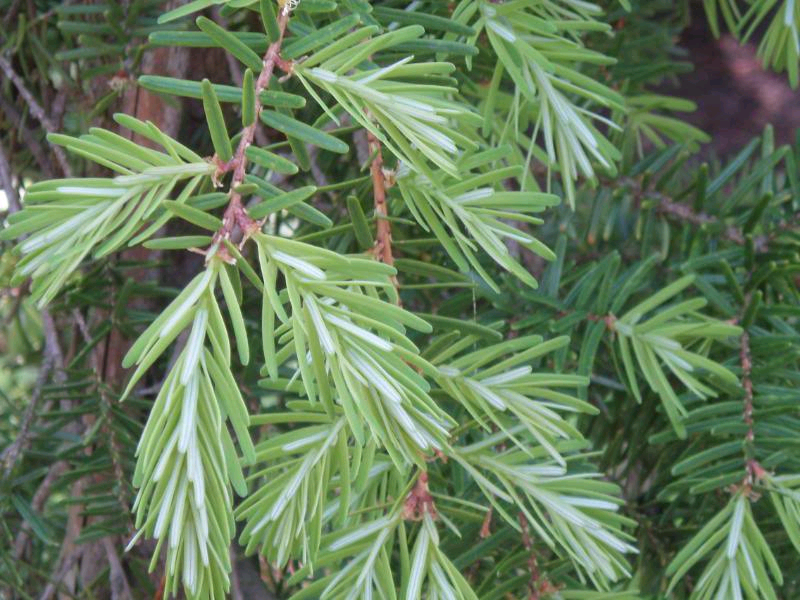 Eastern Hemlock
6
Carolina Hemlock
[Speaker Notes: Only targets one plant genus (Abies)]
Hemlock Woolly AdelgidMap – Range of Hemlock Woolly Adelgid
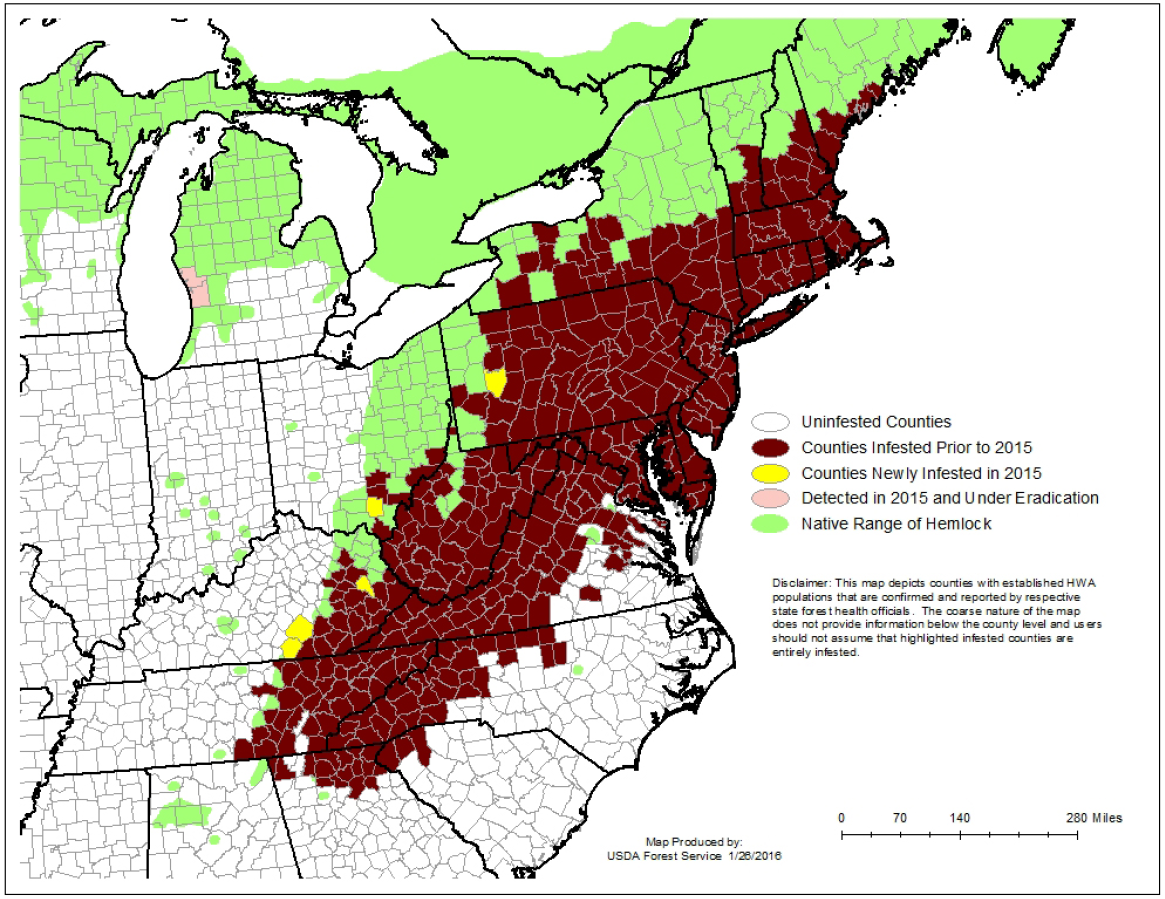 7
Hemlock Woolly AdelgidWhat to Look For
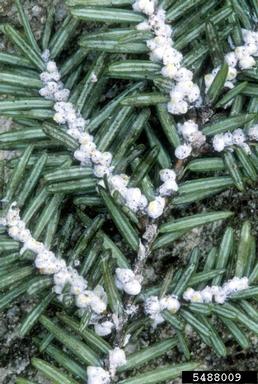 1
2
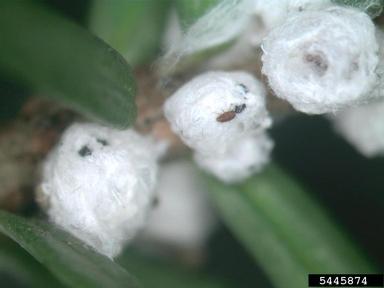 White woolly masses at base of needles
“Wool” is easier to spot on overcast days or in the shade
Branches are graying or dying
Long term effects include off colored needles, needle loss, and crown thinning
4
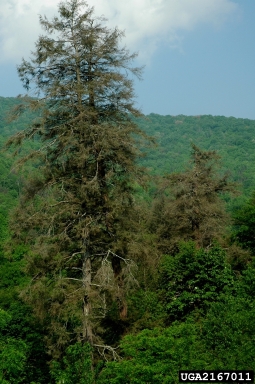 3
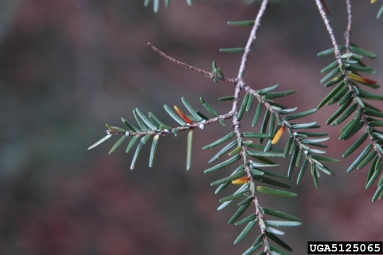 8
Hemlock Woolly AdelgidWhat to Look For
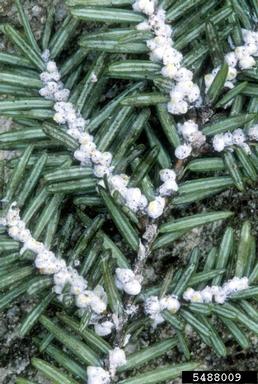 1
2
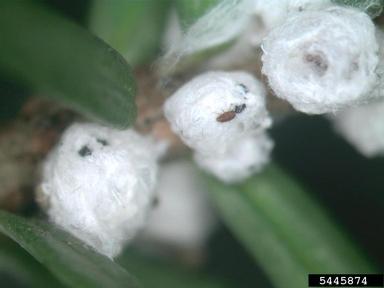 White woolly masses at base of needles
“Wool” is easier to spot on overcast days or in the shade
Branches are graying or dying
Long term effects include off colored needles, needle loss, and crown thinning
4
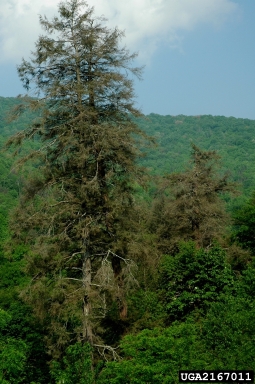 3
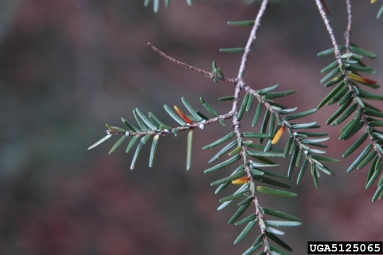 9
Hemlock Woolly AdelgidWhat to Look For
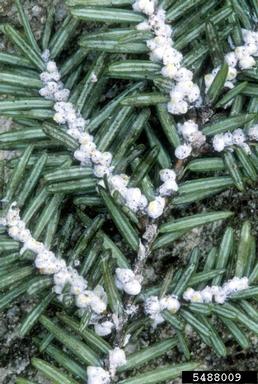 1
2
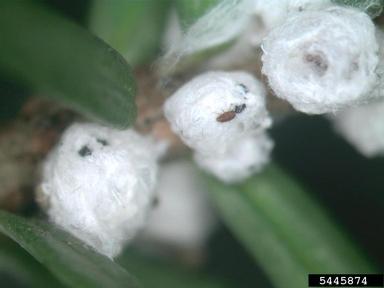 White woolly masses at base of needles
“Wool” is easier to spot on overcast days or in the shade
Branches are graying or dying
Long term effects include off colored needles, needle loss, and crown thinning
4
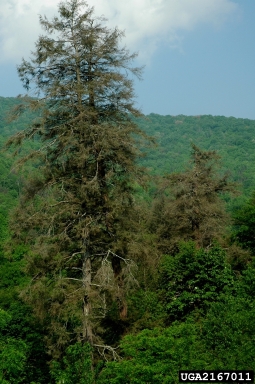 3
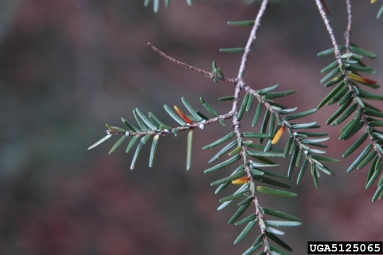 10
Hemlock Woolly AdelgidWhat to Look For
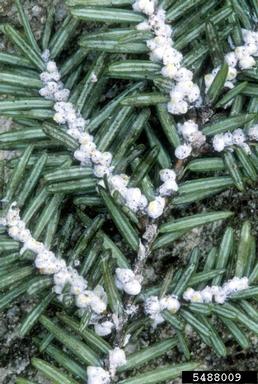 1
2
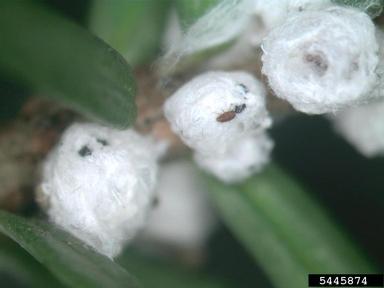 White woolly masses at base of needles
“Wool” is easier to spot on overcast days or in the shade
Branches are graying or dying
Long term effects include off colored needles, needle loss, and crown thinning
4
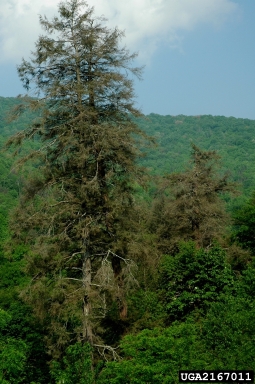 3
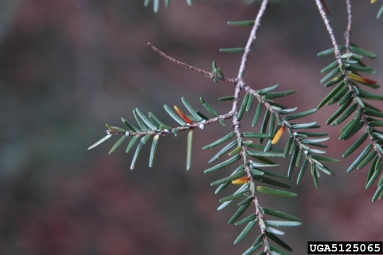 11
Hemlock Woolly AdelgidWhat to Look For (cont.)
SUMMER:
Reddish-brown nymphs can be found on twigs at base of needles
LATE FALL/EARLY SUMMER:
Woolly masses most visible on the undersides of the outermost branch tips of hemlock trees
YEAR-ROUND: White woolly masses; Dying and/or dead branches and crowns.
12
Hemlock Woolly AdelgidAdditional Resources
USDA Forest Service
http://na.fs.fed.us/spfo/pubs/pest_al/hemlock/hwa05.htm

Don’t Move Firewood
http://www.dontmovefirewood.org/gallery-of-pests/hemlock-woolly-adelgid.html

Outsmart Invasives
https://www.youtube.com/watch?v=yQP0Tv43mxg

EDDMaps: Reporting App for Smartphones
http://www.eddmaps.org/
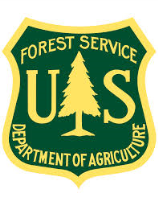 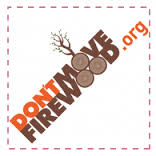 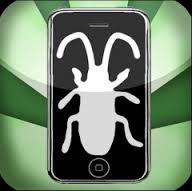 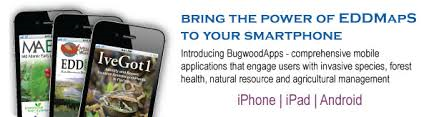 13